와인 전문 기업 ㈜에프엘코리아                            브랜드 문의 02)449-3151
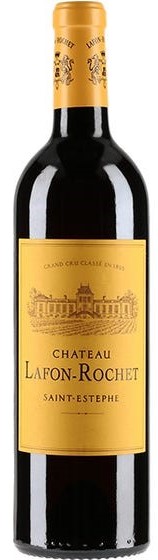 BRAND STORY / 브랜드 스토리
16세기 라퐁과 로쉐 가문의 결혼을 통해 지참금으로 가지고 왔던 포도원에 부여된 명칭인 
샤또 라퐁로쉐는 1959년 테세롱 가문이 인수하면서 현재의 모습을 갖추게 됩니다.
보르도 그랑크뤼이면서도 상대적으로 합리적인 가격에 따라 최고의 가성비 와인으로 
분류되어 국내에서도 많은 인지도를 보유하고 있습니다.
PRODUCT INTRODUCTION / 제품 소개
샤또 라퐁 로쉐 2013 (Chateau Lafon Rochet)
생산지역 : Saint Estephe AOC 4th GCC
포도품종: Cabernet Sauvignon 70%, Merlot 30%
짙은 레드  
신선한 블랙 베리, 담배 향 등 복합적인 아로마
섬세하면서도 세련된 우아한 탄닌과 어우러진 산미
긴 여운으로 남는 입 안의 무게 감 
15-20개월 40% 뉴 프렌치 오크 숙성 후 출하

SELLING POINT / 주요 판매 포인트 및 한 줄 평
보르도 그랑크뤼 중 국내 가장 잘 알려진 가성비 와인 중 하나
Awards 
WE 91-93, Vinous 89-91
프랑스 그랑크뤼 4등급